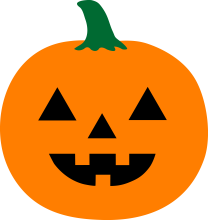 Kindergarten Shenanigans!
Miss Ball’s Weekly Newsletter
December 9, 2013
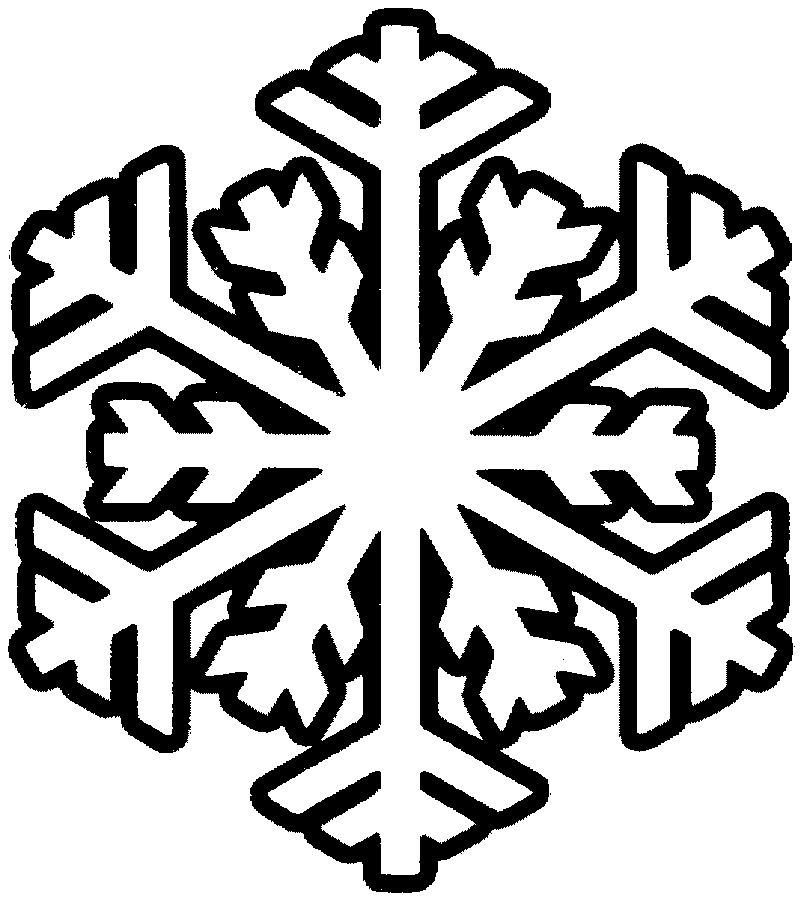 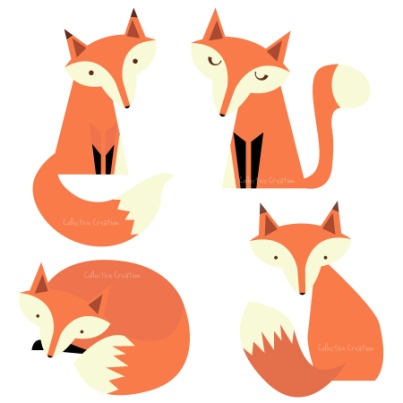 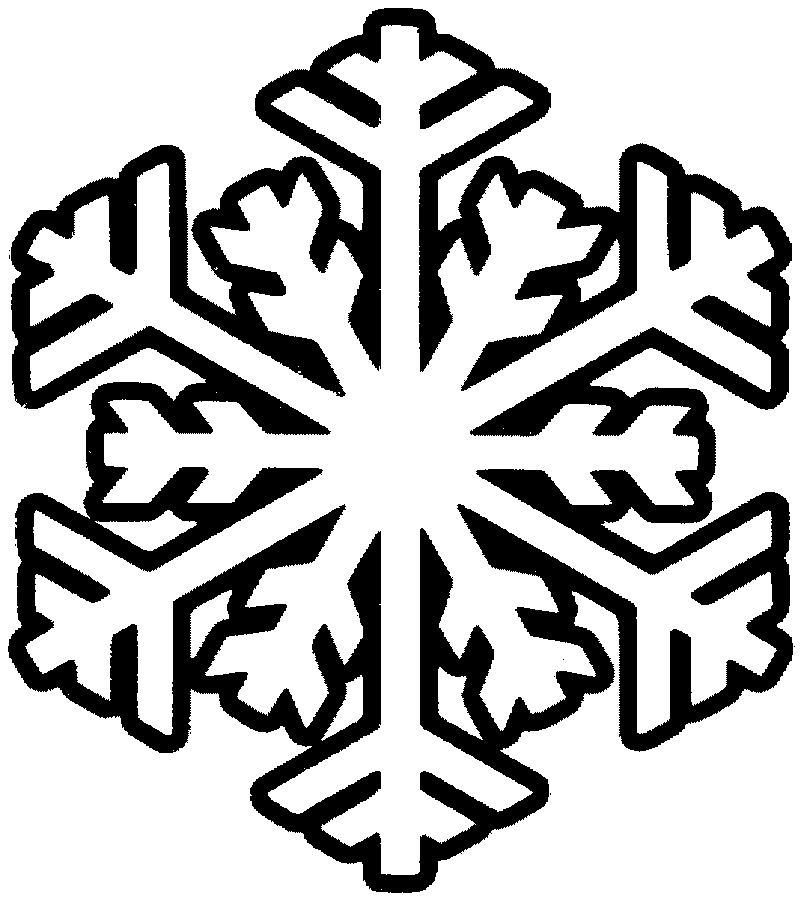 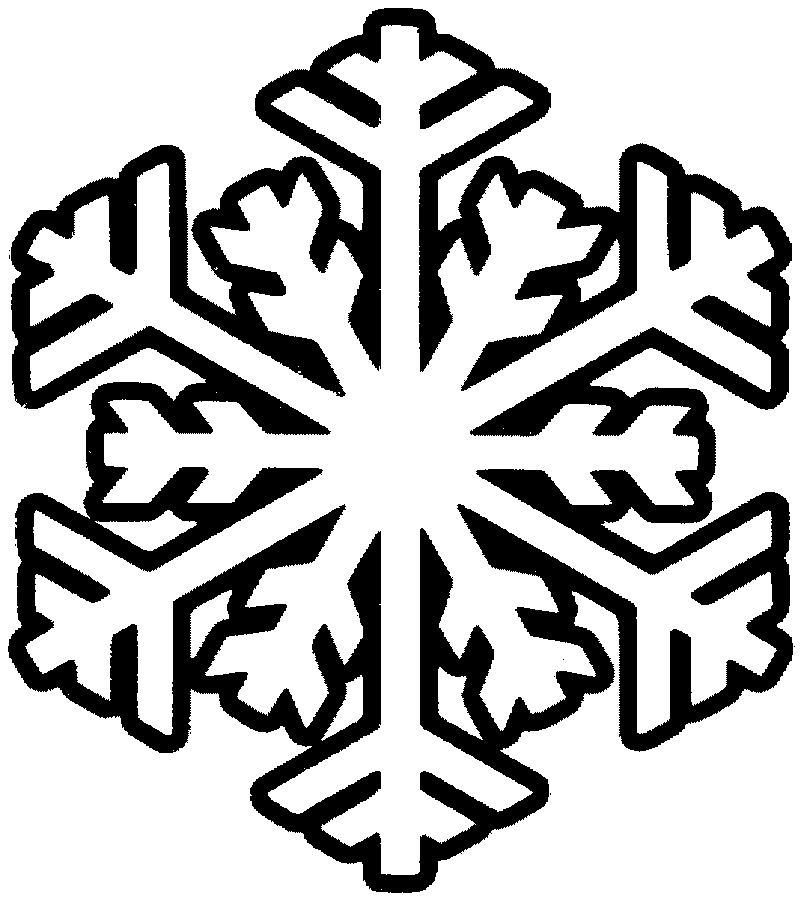 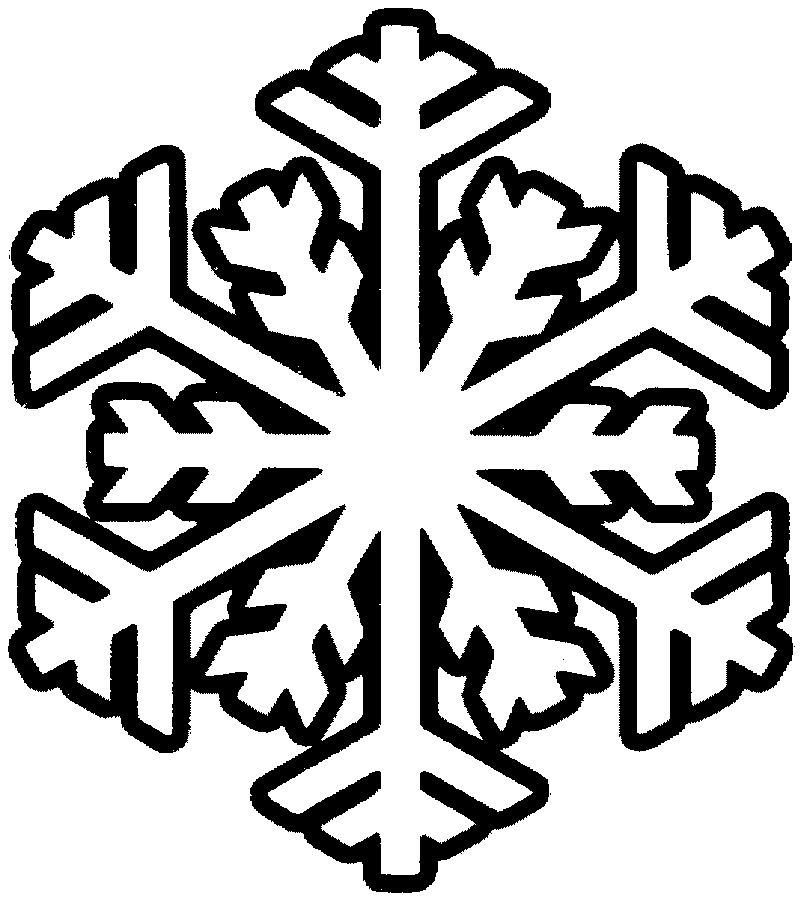 Blurb from Miss Ball:
Hi families! We are working really hard here in kinder-land! I am always so amazed with their little minds! We are spending some time learning about new word chunks, so if your little talks about them at home, it is a real thing! Remember, we live in Michigan and our weather is absolutely crazy, so please be sure your child is dressed appropriately! They WILL go outside in the cold, as long as it is not raining! If you need clothing, please let me know so your child can get some hats and gloves! I will be sending home a note about the Holiday party this week, so look for it! 
Miss Ball’s Contact info: ball@godwinschools.org – feel free to talk to me about any questions or concerns!
NEW Classroom Website: www.westkinder.weebly.com
Homework!

Sight Word Chart: These are our sight words we’re working on. Tap and say each word 2 times each night. 
Nonsense Words: Directions on page  / Stretch out words! 
Beginning/Ending sound pages: Directions on page! 
-ing Worksheet: directions on page  
Addition Page: directions on page!
What We’re Learning:
Writing: We will be learning how to make out sentences have “Superhero Swag” 

Math: We will be learning about patterns and length.

Reading: We are learning about silent e and words that have ing!   Sight Words: am, one.
Important Dates:
12/13- Popcorn Day
12/18 – Holiday Music Program
12/20- Holiday Party
12/23-1/5 – Holiday Break
Wish List:

Glue sticks (we run out so fast!)